Linked Data in the Library Domain
Focused mainly on traditional library bibliographic data 
BIBFRAME
LD4L and LD4P
Different types of resources (Maps, Music, Art works, incunabular…)
Annotation
BIBFLOW
Zpheira
OCLC
Vendor (Ex Libris, Casalini)
Our Project
Experiment with metadata for Special Digital Collections
Use different metadata standards
Use different content standards
Use different controlled vocabularies
Use different manage and discovery systems
Schema.org as a Vehicle for Discovery
Web-friendly data model and vocabulary for all kinds of Web resources
Is under active development with input from the W3C Schema.org Community Group
Supports characteristics of special collections metadata than BIBFRAME
Supported and used by major wen search engines
1. Motley Collection of Theatre and Costume Design     (Portraits of Actors, 1720-1920)2. Kolb-Proust Archive Collection
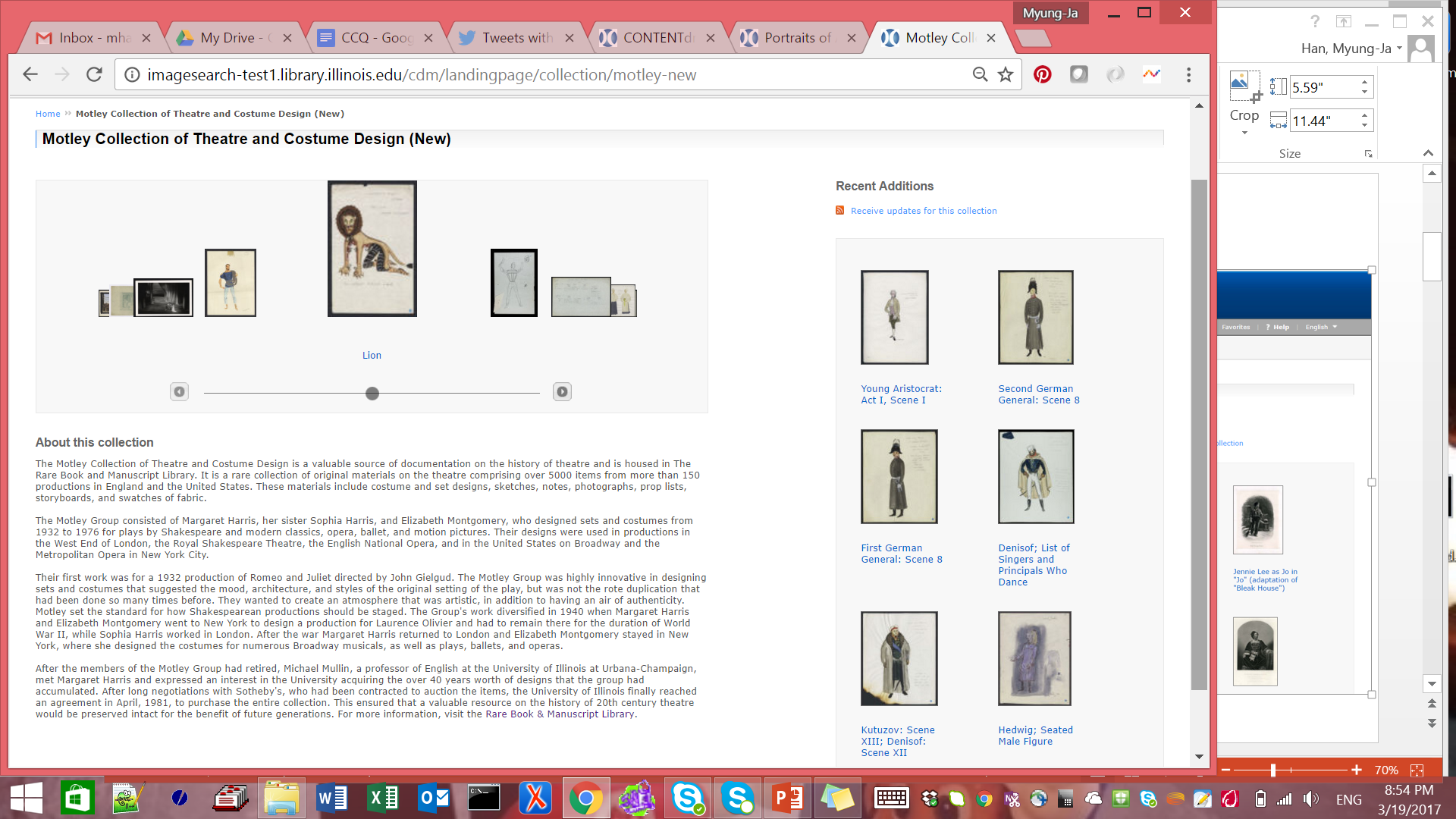 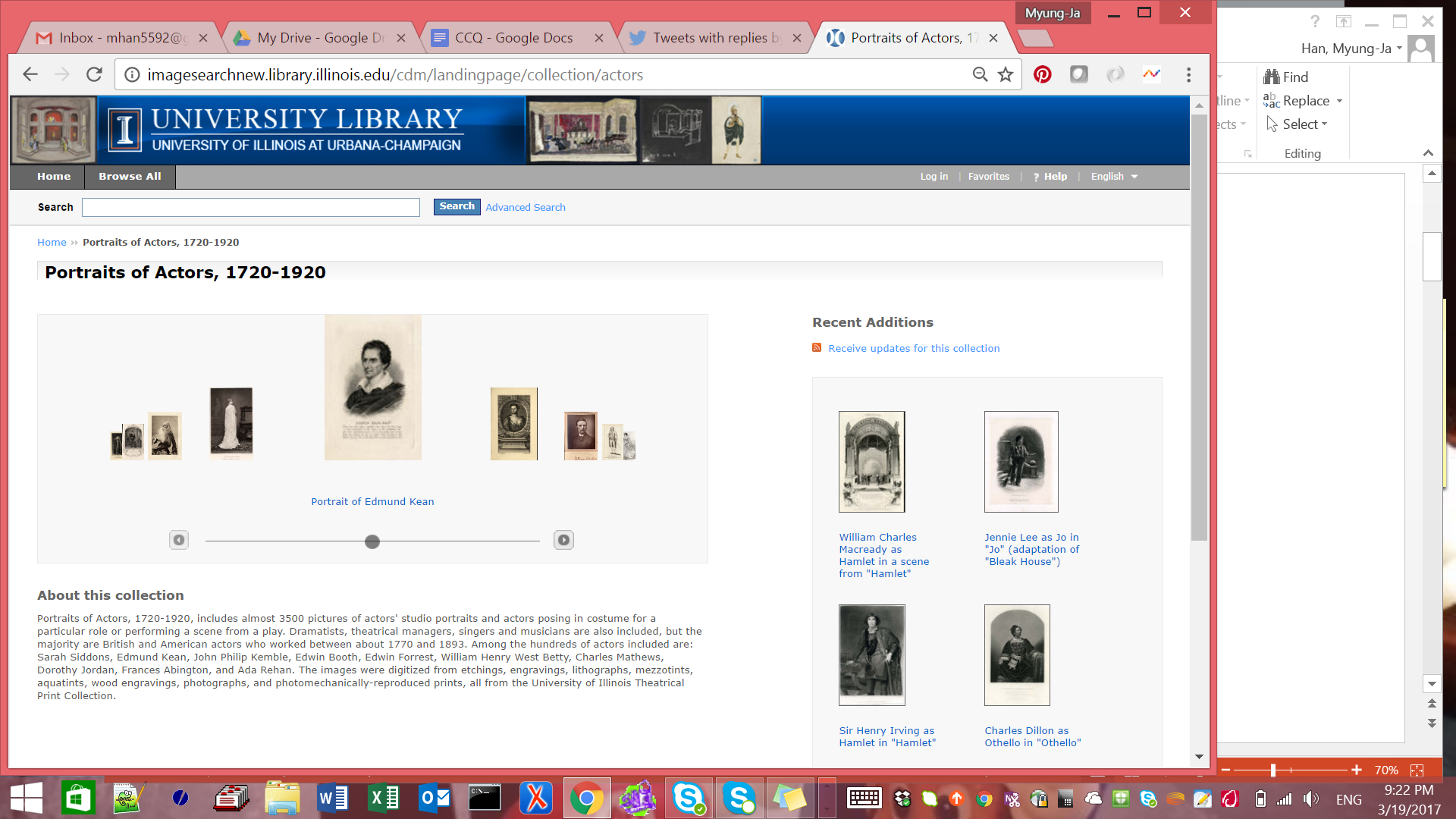 Metadata for Special Collections
Metadata structure is flat 
BUT Metadata describes more than one ‘object’ 
Element name includes contextual information
Multiple values can be included in a single element
Use a specialized/local controlled vocabulary
Original Metadata Describes -
The Original Image 
Title of the image
Physical description (size, materials, …)
The Play
Title of the play
The Performance
Theater the play performed
Date of the performance
People
Associated with play (work) - Author or Composer 
Associated with performance - Composer, Director, Actor, …
5.     The Institution that owns the collection and item
Metadata Workflow
Export metadata
Review 
element names and values
Identify and perform metadata enhancement/reconciliation work with linked data sources* and authority data
Mapped local elements to Schema.org and ingested into the system
CONTENTdm
Add granularity to element names
Enhancement/Reconciliation
Original data
HTML+
JSON-LD
*Sources used for the process include Library of Congress (LC) Name Authority Files, Virtual International Authority Files (VIAF), Internet Movie Database (IMDb), Internet Broadway Database (IBDb), Wikipedia, Worldcat Identities, Theatricalia, and many more.
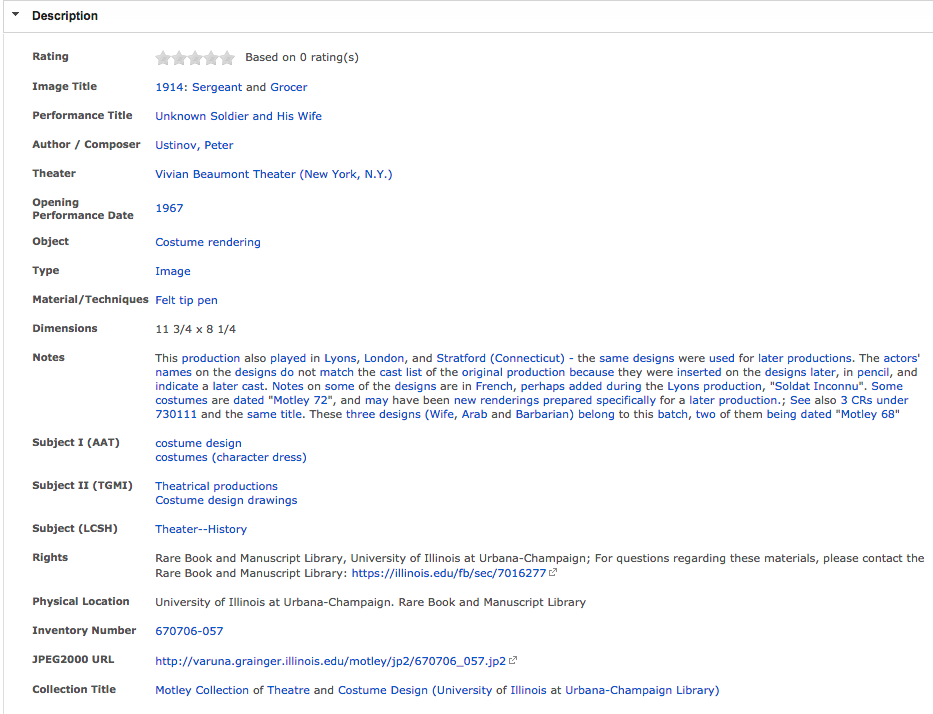 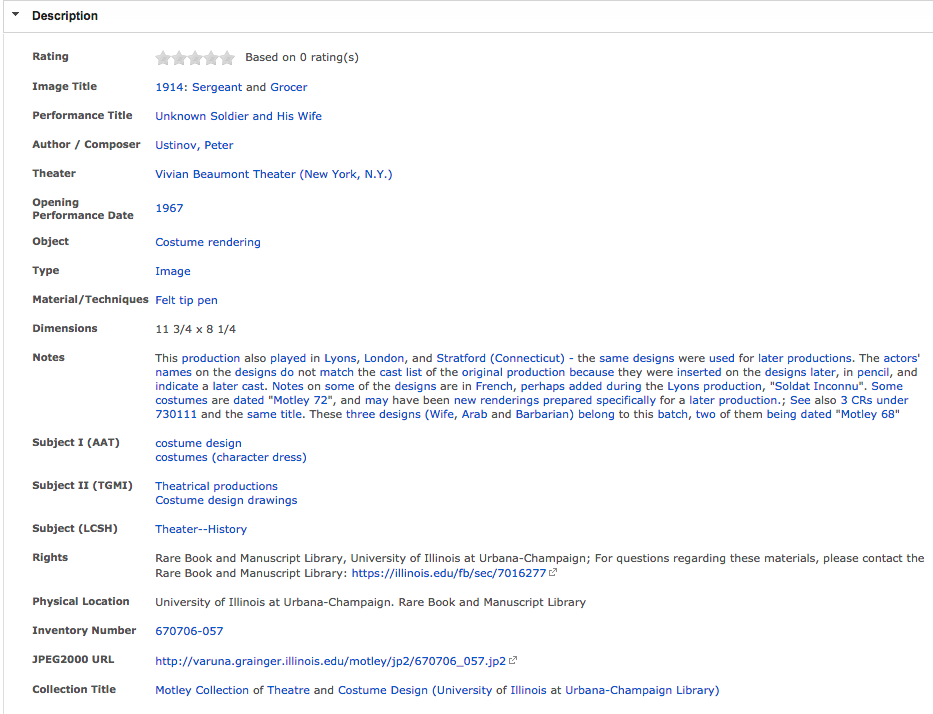 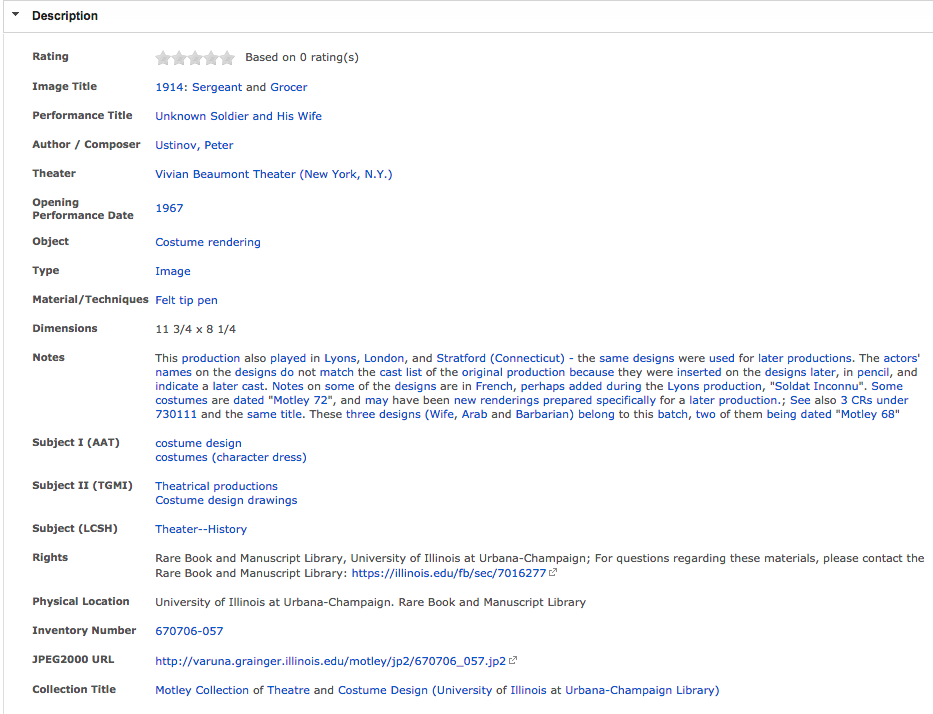 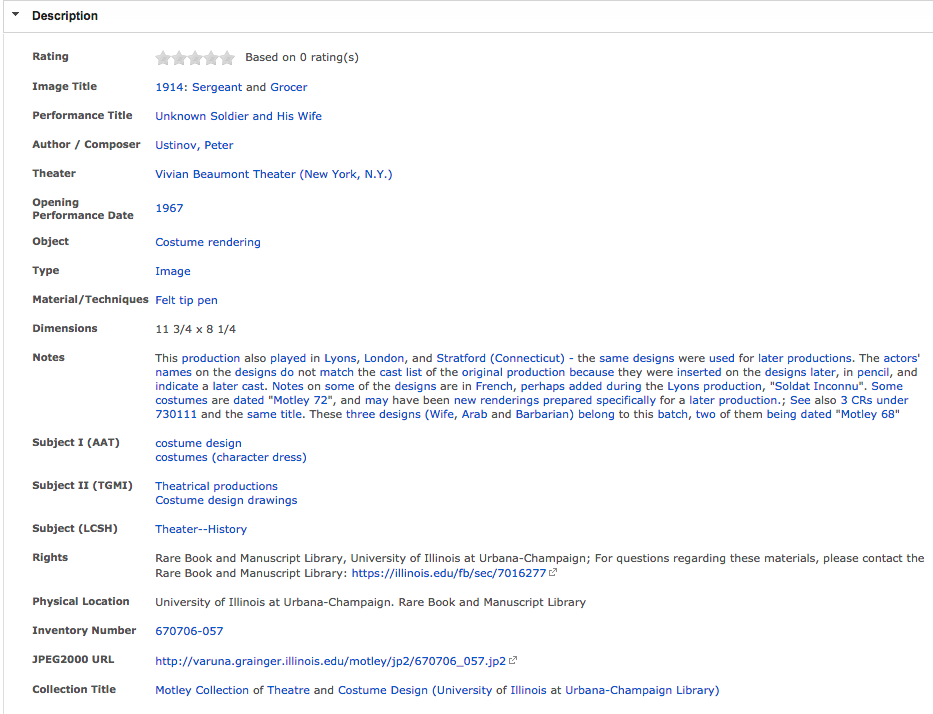 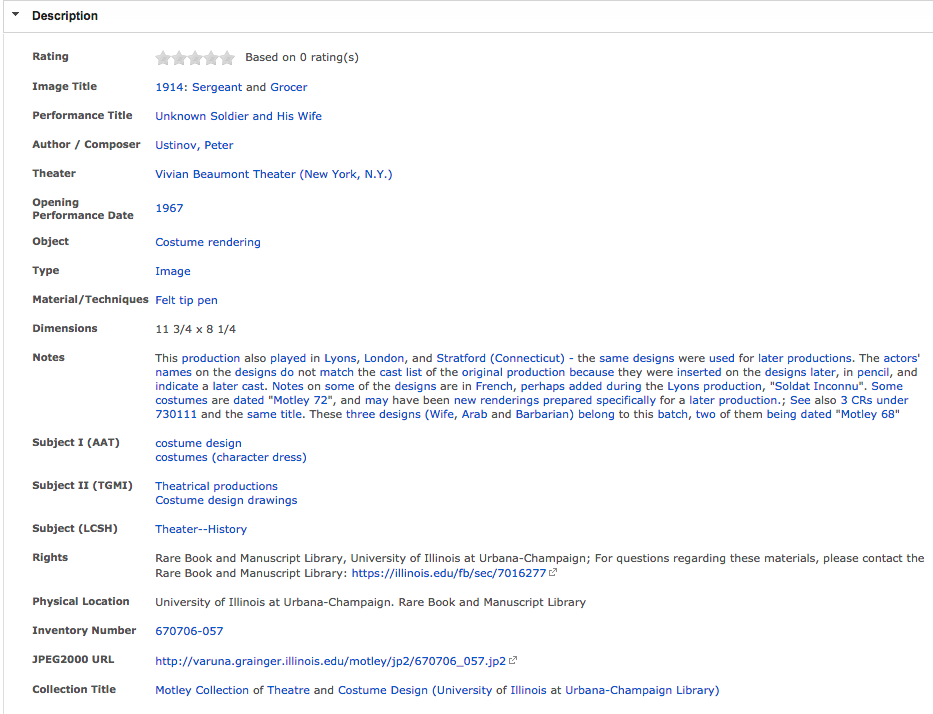 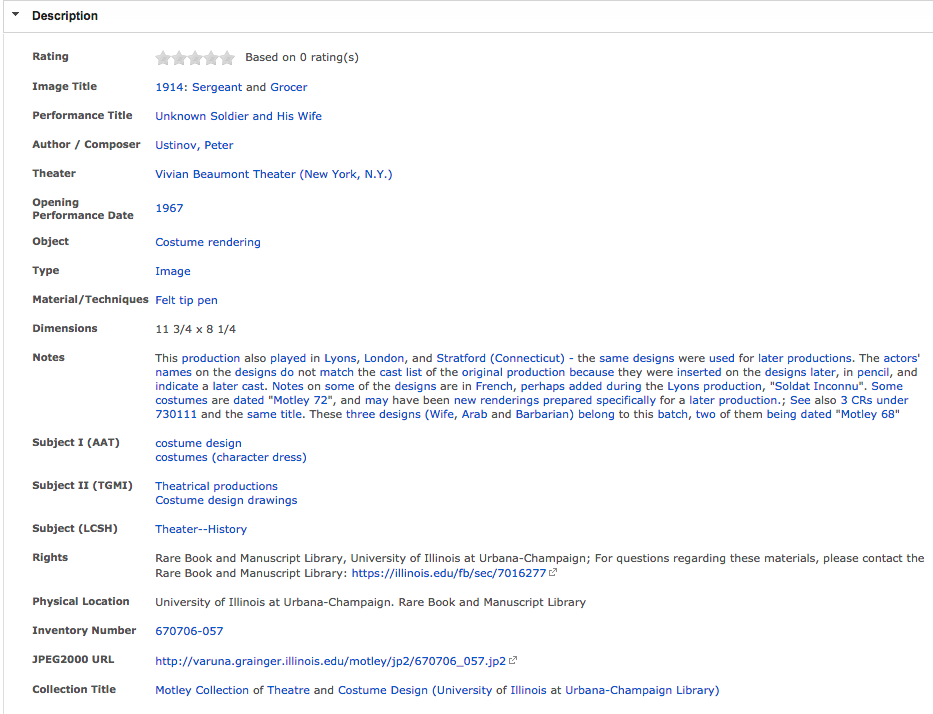 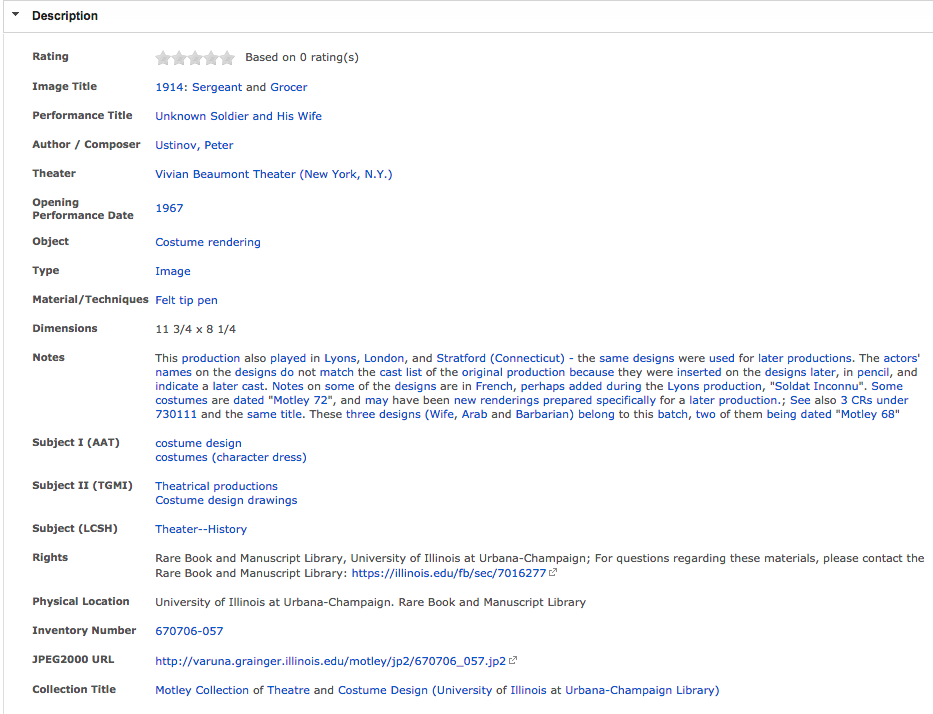 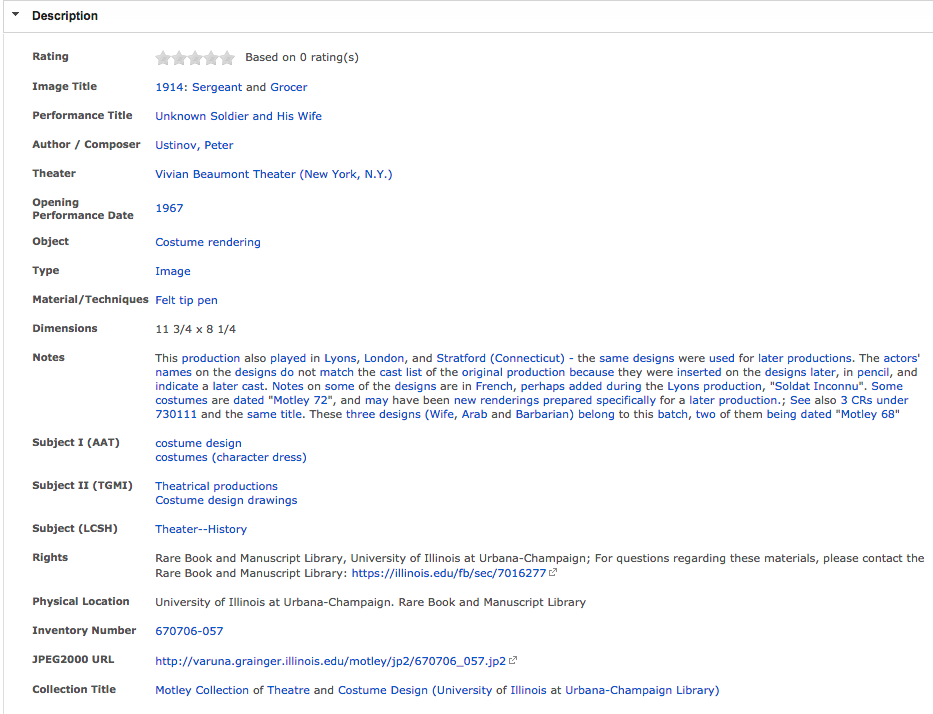 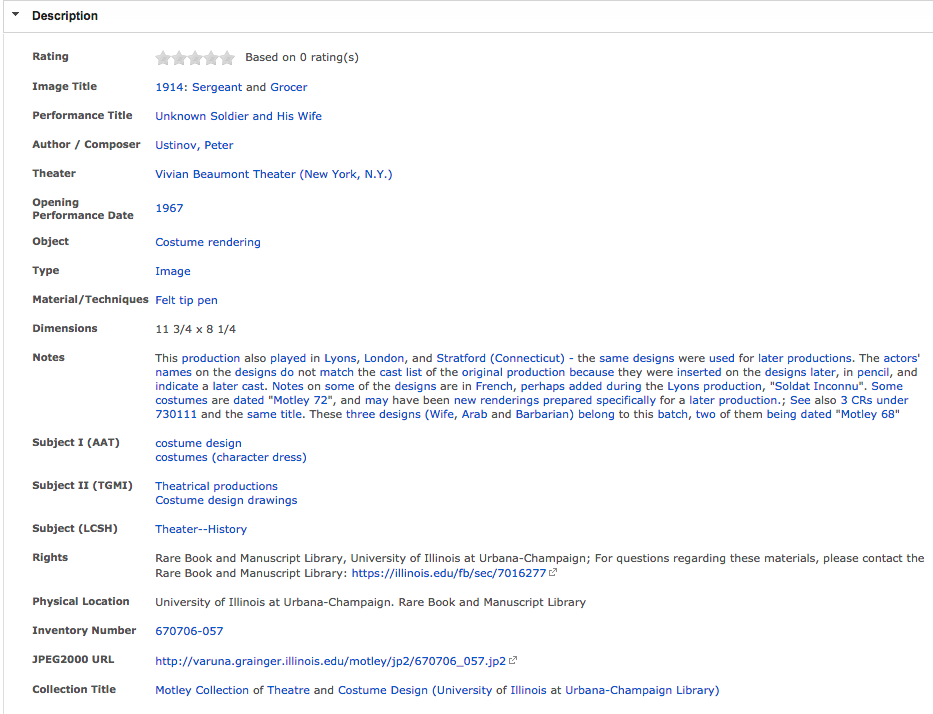 @type: "VisualArtwork",
name: "1914: Sergeant and Grocer",
genre: "Costume rendering",
artform: "Image",
@type: "CreativeWork",
additionalType: "scp:StageWork",
name: "Unknown Soldier and His Wife",
sameAs: [ ],
@id: "https://en.wikipedia.org/wiki/The_Unknown_Soldier_and_His_Wife",
dateCreated: "1967",
locationCreated: 
[
{@id: "http://id.loc.gov/authorities/names/n2009004953",
sameAs: 
[" https://en.wikipedia.org/wiki/Vivian_Beaumont_Theater "
exampleOfWork: 
{@type: "Book",
author: 
[
{@type: "Person",
@id: "http://viaf.org/viaf/98273667",
sameAs: 
["https://en.wikipedia.org/wiki/Peter_Ustinov",
"http://theatricalia.com/person/r85/peter-ustinov"
]
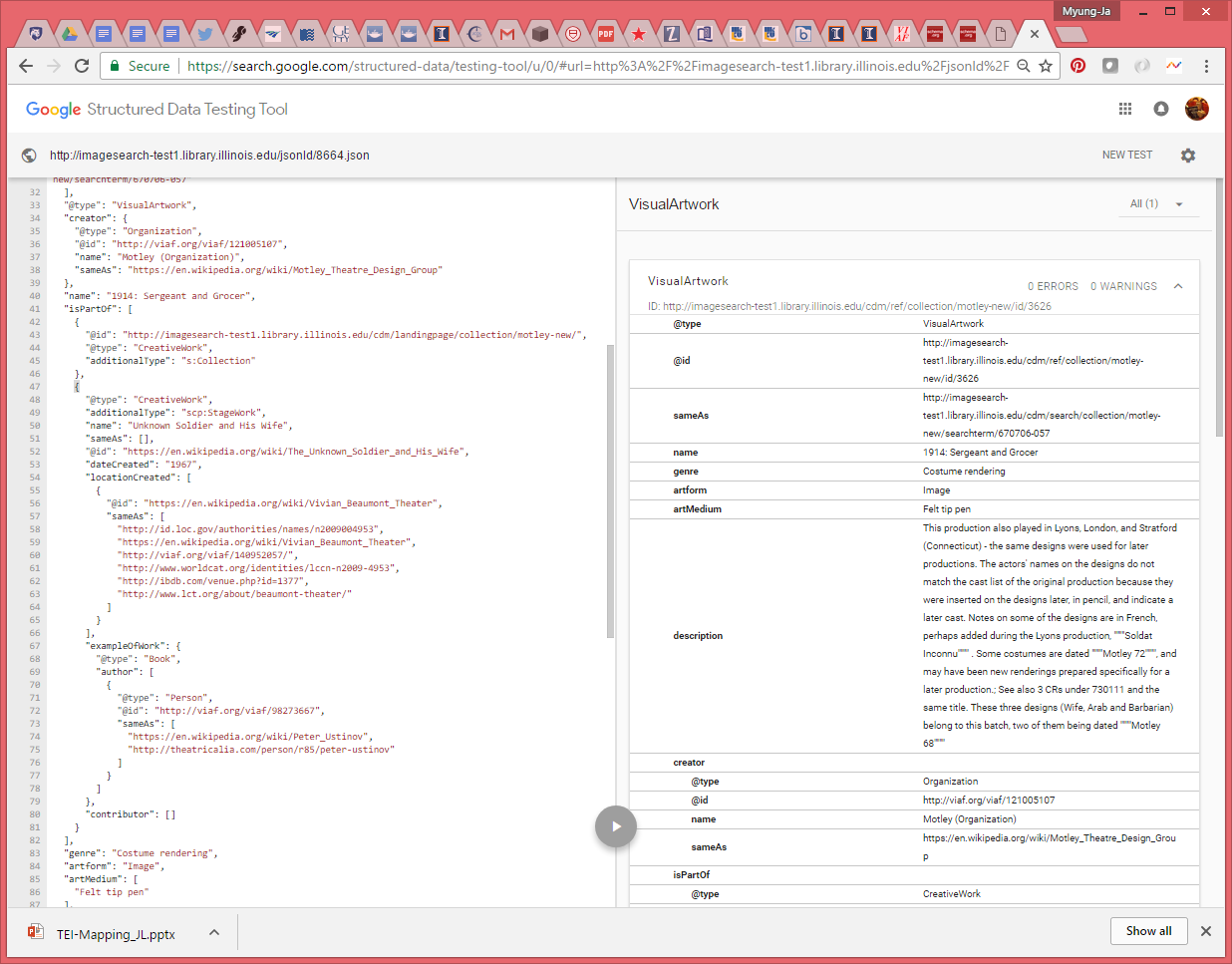 1. Motley Collection of Theatre and Costume Design     (Portraits of Actors, 1720-1920)2. Kolb-Proust Archive Collection
Kolb-Proust Archive – Background (1)
Marcel Proust (1871-1922), French writer, author of Remembrance of Things Past/In Search of Lost Time

Philip Kolb (1907-1992), Professor of French Literature at UIUC 1945-1992, editor of Marcel Proust’s correspondence (Plon, Paris, 1970-1993, 21 volumes)
Kolb-Proust Archive – Background (2)
Proust’s correspondence: 5,000 (out of 20,000?) dispersed, undated, unidentified letters included in 21-volume edition.

Kolb: system of 40,000 notecards organized in cross-referenced card files as tools to edit letters and compile critical apparatus
Kolb-Proust Archive – Kolb’s card files
Chronological file
Bibliography of texts by and about Proust
Person file
Correspondence file
Place file
File of literary citations
Periodical file
File of persons not cited in the correspondence
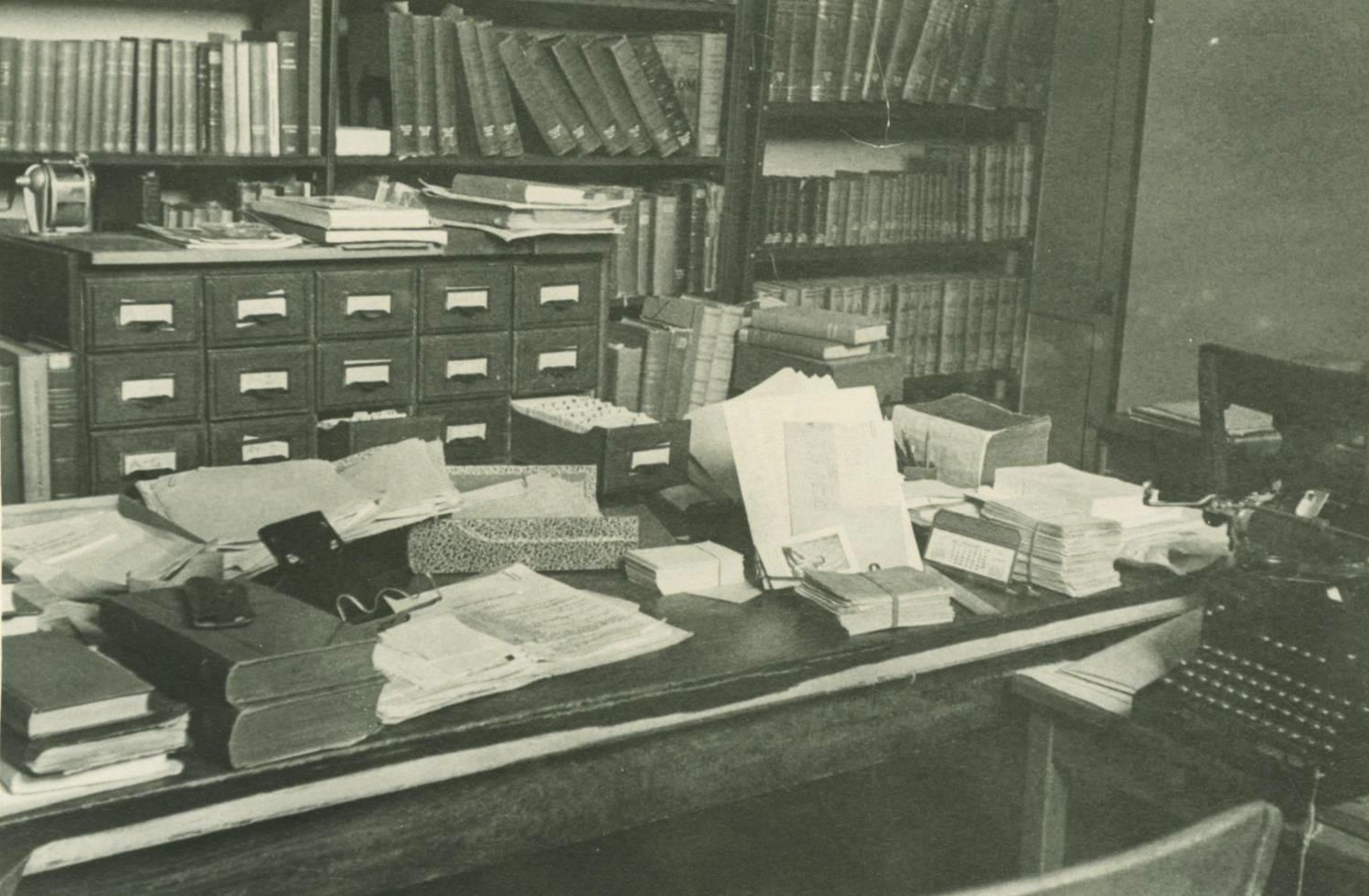 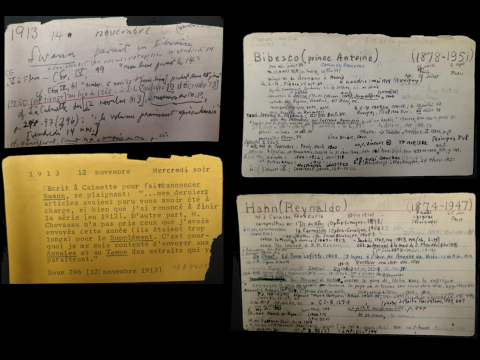 Kolb-Proust Archive Collection’s Metadata
Maintains Name Database
Name
Dates
Family information
Work information
Social circles information 
All documents in TEI-XML
Chronology
Bibliography
Encoding Name Database (1)
schema:familyName
schema:givenName
schema:birthDate
schema:deathDate
schema:gender
schema:nationality
schema:knows
schema:spouse
schema:children
schema:parent 
schema:sibling 
schema:relatedTo
schema:jobTitle
Encoding Name Database (2)
Daudet, Marthe Allard (daudet6) -- 1878-1960, cousine et 2ème femme de Léon”
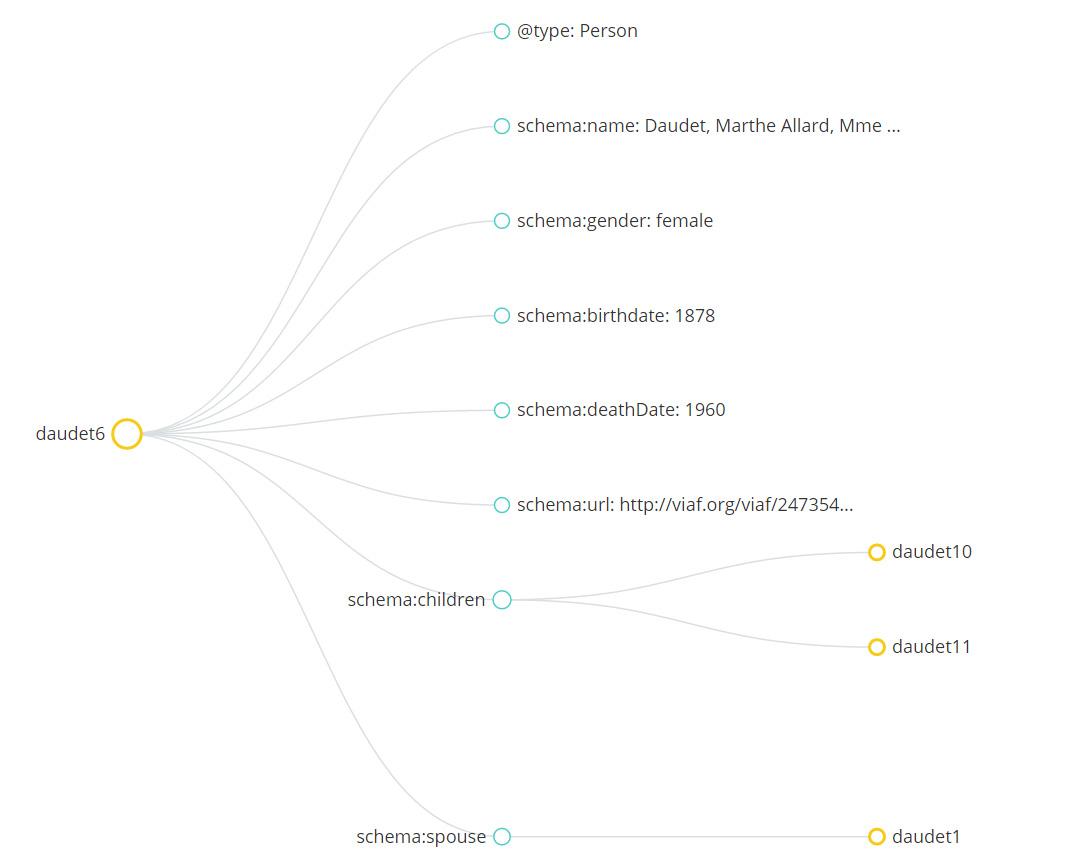 TEI-Bibliography
Transforming TEI Documents to Schema.org (1)
Article
Book
Transforming TEI Documents to Schema.org (2)
<TEI xml:id="DIV4820">
    <teiHeader type="TEXT"> ... </teiHeader>
    <text>
      <body>
        <div1 org="uniform" part="N" sample="complete">
          <head><date when="19720000">1972</date></head>
          <div2 org="uniform" part="N" sample="complete">
            <bibl default="false">
              <author>, <name>Guiral, Pierre</name>, <name>Temime, Émile</name>, <name>Proust, Marcel</name></author>, <title level="m"><rs>La Société française 1914-1970 à travers la littérature</rs></title>, <pubPlace>Paris</pubPlace>, <publisher>Librairie Armand Colin</publisher>, <date when="19720000">1972</date>.</bibl>
          </div2>
          <div2 org="uniform" part="N" sample="complete">
            <p>Pp. 7-221.</p>
            <p>Extrait du <title level="m"><rs>Temps Retrouvé</rs></title>, III, p. 764-766: "La guerre et la mode".</p>
          </div2>
        </div1>
      </body>
    </text>
  </TEI>
Transforming TEI Documents to Schema.org (3)
<TEI xml:id="DIV5000">
    <teiHeader type="TEXT"> ...  </teiHeader>
    <text><body> ...
	<div2 org="uniform" part="N" sample="complete">
            <bibl default="false">
              <author>
                <name>Bonnet, Henri</name>, <name>Robert, Pierre</name> (<name>Proust, Marcel</name>)</author>, 
	<title level="a"><rs>Jean de Pierrefeu et Marcel Proust: une correspondance inédite, janvier-décembre 1920</rs></title>, 
	<title level="j"><rs>Revue d'Histoire litt. F.</rs></title>, 
	<date when="19790900">septembre</date>- <date when="19791000">octobre 1979</date>, 
	<biblScope type="vol">79e année, t. 79 </biblScope>, <biblScope type="issue">n. 5</biblScope>, 
	<biblScope type="pages">p. 800-823</biblScope>.</bibl>
          </div2>
          <div2 org="uniform" part="N" sample="complete">
            <p>4 lettres de Marcel Proust:</p>
	...
  </TEI>
Transforming TEI Documents to Schema.org (4)
{
    "@context": [
     "http://schema.org/",
    {
        "s": "http://schema.org/",
        "scp": "http://ns.library.illinois.edu/scp"
    }],
       "@id": "http://kolbproust.library.illinois.edu/proust/DIV4820",
    "@type": "Book",
    "url": "http://kolbproust.library.illinois.edu/proust/DIV4820",
    "author": [
      { "@type": "Person", "s:familyName": "Guiral", "s:givenName":"Pierre" },
      { "@type": "Person",  "s:familyName": "Temime", "s:givenName":"Émile"  },
      { "@type": "Person",  "s:familyName": "Proust", "s:givenName":"Marcel" }
    ],
    "name": "La Société française 1914-1970 à travers la littérature",
    "locationCreated": "Paris",
    "publisher": "Librairie Armand Colin", 
    "datePublished": "1972",
    "description": ["Pp. 7-221.","Extrait du Temps Retrouvé, III, p. 764-766: 'La guerre et la mode'"],
    "citation": "Guiral, Pierre, Temime, Émile, Proust, Marcel, La Société française 1914-1970 à travers la littérature, Paris, Librairie Armand Colin, 1972. "
}
Transforming TEI Documents to Schema.org (5)
{
    "@context": [
     "http://schema.org/",
    {     "s": "http://schema.org/",
      	"scp": "http://ns.library.illinois.edu/scp"  }],
    "@id": "http://kolbproust.library.illinois.edu/proust/DIV5000",
    "@type": "Article",
    "url": "http://kolbproust.library.illinois.edu/proust/DIV5000",
    "author": [  
   { "@type":"Person", "s:familyName": "Bonnet",  "s:givenName":"Henri"},
	...  ],
    "headline": "Jean de Pierrefeu et Marcel Proust: une correspondance inédite, janvier-décembre 1920",
    "isPartOf": [
       {"@type": "Periodical",
        "s:name": "Revue d'Histoire litt. F.",
        "s:hasPart": 
          [{  "@type": "PublicationVolume", 
              "s:volumeNumber": "79e année, t. 79", 
              "s:hasPart": {
              	"@type": "PublicationIssue",
              	"s:issueNumber": "n. 5" }}]}],
    "pagination":"p. 800-823",
    "datePublished": ["1979-09-00", "1979-10-00","septembre","octobre 1979"],
    "description": ["4 lettres de Marcel Proust:",...],
    "citation": "Bonnet, Henri, Robert, Pierre (Proust, Marcel), ..."
}
TEI-Chronology
Transforming TEI Documents to Schema.org (1)
*A subcategory of Event can be used, if applicable.
Transforming TEI Documents to Schema.org (2)
<div0 id="c20090" type="card">
   <head>
     <date value="18990000">1899</date>
   </head>
   <div1 type="subdiv">
     <bibl>Proust. <title type="es">La Peste de Vienne et le danger que peut faire courir à l'Europe la peste du Turkestan.</title> <title>Comptes-rendus des séances de l'Académie des sciences morales et politiques</title>, 59e année, p. 4
   </bibl>
   <bibl>Cf. 1897: Proust. <title type="es">La conférence sanitaire internationale de Venise de 1897</title>, <title level="j">Revue d'Hygiène</title>, vol. XIX, p. 7
   </bibl>
   <bibl>Cf. 1897: Proust. <title type="es">La défense de l'Europe contre la peste.</title> <title>Comptes-rendus des séances de l'Académie des sciences morales et politiques</title>, 57e année, p. 4
   </bibl>
  </div1>
</div0>
Transforming TEI Documents to Schema.org (3)
{
    ...
    "@id": "http://kolbproust.library.illinois.edu/proust/c20090",
    "@type": "Event",
    "startDate": "1899",
    "endDate": "1899",
    "name": "c20090",
    "url": "http://kolbproust.library.illinois.edu/proust/c20090",
    "location": "na",
    "recordedIn": [
       {
       "@type":"CreativeWork",
       "s:url": "http://kolbproust.library.illinois.edu/proust/c20090",
"s:citation": "Proust. La Peste de Vienne et le danger que peut faire courir à l'Europe la peste du Turkestan. Comptes-rendus des séances de l'Académie des sciences morales et politiques, 59e année, p. 4",
       "s:genre": "prose nonfiction"
       },
	...
    ]
}
Name Reconciliation Work
Sources Consulted in Manual Process
Other Web Resources
Sources Supporting Linked Data
Library of Congress (LC) Name Authority Files 
Virtual International Authority File (VIAF) 
Internet Movie Database (IMDb) 
Internet Broadway Database (IBDb) 
Wikipedia 
Worldcat Identities
Canadian Theatre Encyclopedia 
Encyclopedia Britannica 
Turner Classic Movies 
Goodreads 
Obituaries in various digital newspapers
Australian Dictionary of Biography 
doollee.com 
Opera Scotland 
Copies of text on Amazon Books 
Theatricalia
Automatic vs Manual
Challenges Identified
Original metadata quality
Variant name forms
No specific roles the name played for the play
Not all names have authorized headings
Not all names are well-known outside of theater world
Not all names created ‘WORKS’
Not all sources support linked data structure
But it provides additional contextual information for names that do not have authorized headings!
It requires manual search!